Security Essentials for Healthcare:Protecting patient data and care services
Operating at the intersection of essential care delivery, private data and increasingly digital solutions, healthcare providers face unique security risks. As cyber incidents targeting the industry rise, there are effective ways to ensure continuity of care.
This guide highlights key security priorities for healthcare SMBs and outlines practical solutions to safeguard your patient information, operations and reputation.
The healthcare security landscape
Securing patient data, ensuring operational efficiency, and maintaining regulatory compliance are more critical than ever.
Healthcare SMBs are particularly vulnerable because they:
Store highly valuable data – Patient records command high prices on the dark web for identity theft and insurance fraud.
Operate critical services – Attackers know disruption can create urgency to pay ransoms when patient care is at stake.
Often have limited IT resources – Fewer dedicated security staff compared to larger healthcare organisations.
Potential vulnerabilities in healthcare
Ransomware attack on patient records
A small medical clinic may fall victim to ransomware that encrypts patient records, appointment schedules, and billing systems. If staff cannot access critical patient information it could lead to appointment cancellations and compromised care. Beyond the ransom demand, the practice could potentially face significant recovery costs and reputational damage.
Phishing attack impersonating a trusted supplier
Staff receive an email that appears to be from a trusted medical supplier, requesting a password reset or system update. When clicked, the link could grant the attacker access to the practice's internal network, potentially allowing them to move laterally through systems and extract sensitive patient data.
Unsecured connected medical devices
Internet-connected medical devices with default or weak passwords may become entry points for attackers. Once inside your network, hackers could potentially access patient data, disrupt clinical operations or use these devices as a launching point for broader attacks on your systems.
Security priorities for healthcare businesses
Threat Detection
Why it matters: Identify and mitigate potential cyber threats before they can compromise patient data or disrupt critical care services.
What you need: Comprehensive protection including firewalls, intrusion detection/prevention systems and ongoing monitoring for suspicious activity.
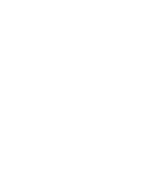 Data Encryption
Why it matters: Protect sensitive patient information from unauthorised access, even if devices are lost or stolen or your network is breached.
What you need: Advanced encryption solutions and standards-compliant protocols for data at rest and in transit.
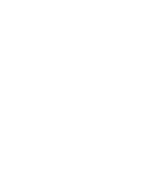 Incident Response
Why it matters: Rapidly address and resolve security issues to minimise impact on patient care and operations.
What you need: Defined incident response procedures, automated containment capabilities, and recovery plans that prioritise critical healthcare services.
Access Control
Why it matters: Ensure only authorised personnel can access patient data, while maintaining convenience for legitimate clinical workflows.
What you need: Multi-factor authentication and role-based access controls that balance security with healthcare-specific usability needs.
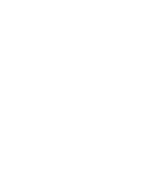 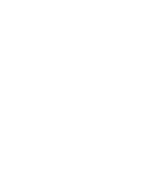 The Microsoft security advantage for healthcare
Microsoft's integrated security solutions address the unique challenges faced by healthcare providers while meeting strict regulatory requirements. These comprehensive solutions deliver:
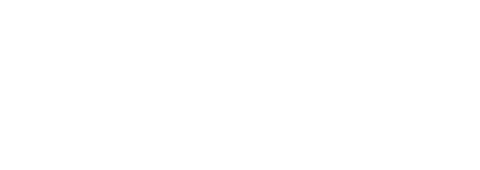 For data protection:
For identity security:
For threat defence:
Automatically identify and classify sensitive health information
Apply protection that stays with patient data wherever it goes
Prevent data loss through accidental sharing or malicious exfiltration
Implement strong multi-factor authentication that works in fast-paced clinical environments
Apply conditional access policies that adapt based on user role, location and risk
Simplify secure access to critical healthcare applications
Detect and respond to ransomware and other sophisticated threats without performance impact
Gain visibility across your entire environment with a unified security dashboard
Automate security responses to contain threats quickly without disrupting clinical operations
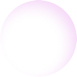 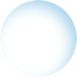 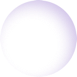 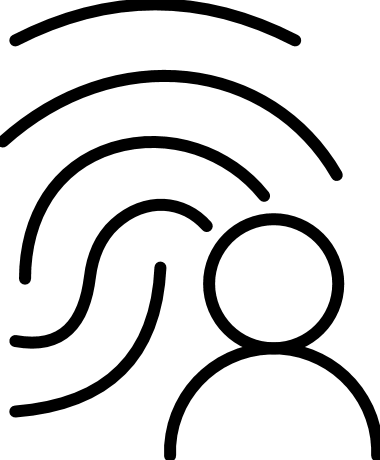 This integrated approach delivers key advantages for healthcare organisations:
Operational efficiency: Security that enhances rather than impedes clinical workflows
Scalability: Protection that grows alongside your practice
Unified management: Simplified visibility and control through a single dashboard
Together, these capabilities ensure healthcare compliance while supporting the mobility and accessibility healthcare professionals need to deliver optimal patient care.
Supercharge your healthcare security
By taking the time to understand your unique needs, our technology experts can help assess your security posture, develop a tailored roadmap that balances protection with clinical workflows, and implement Microsoft security solutions that ensure compliance with healthcare privacy regulations.